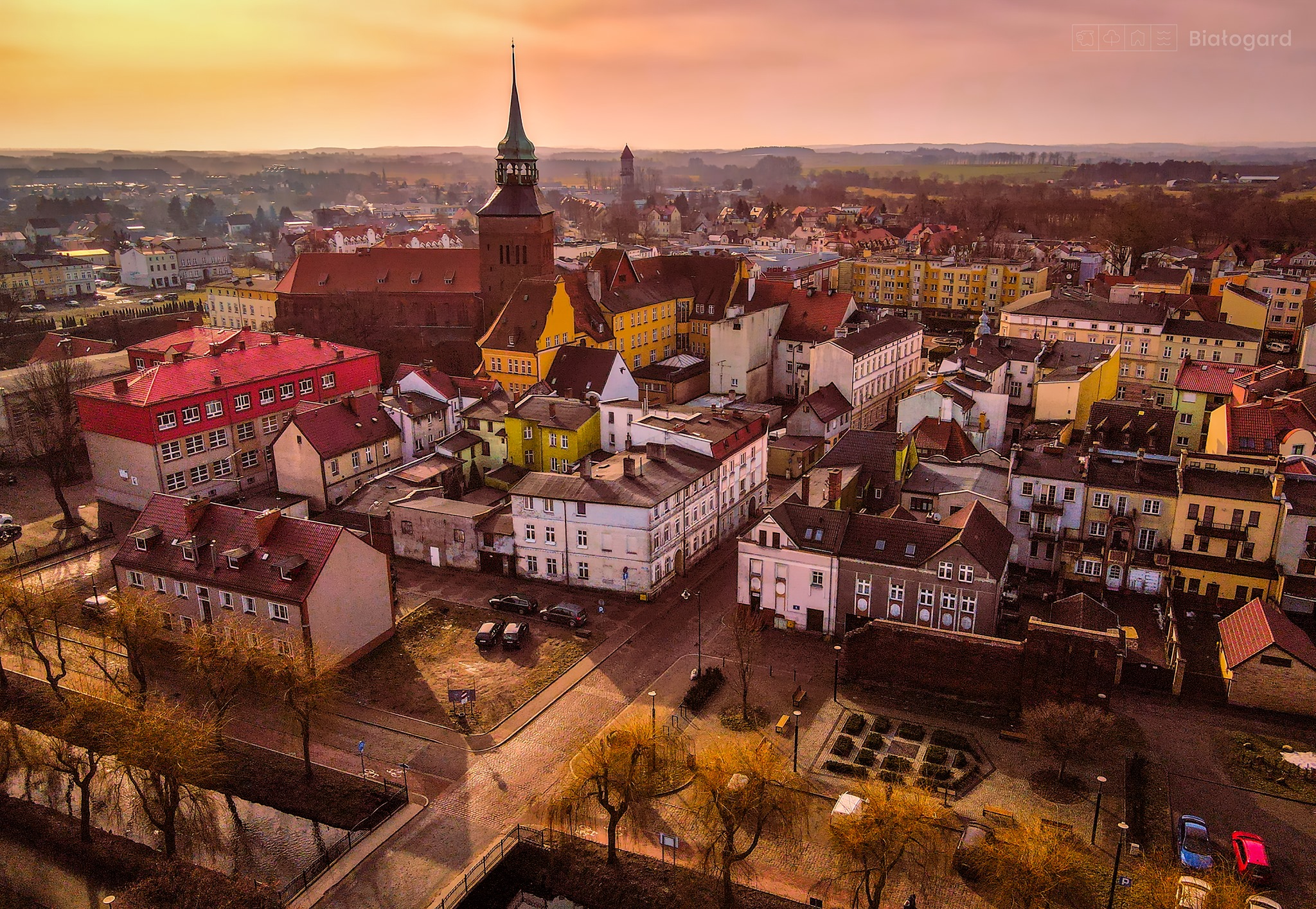 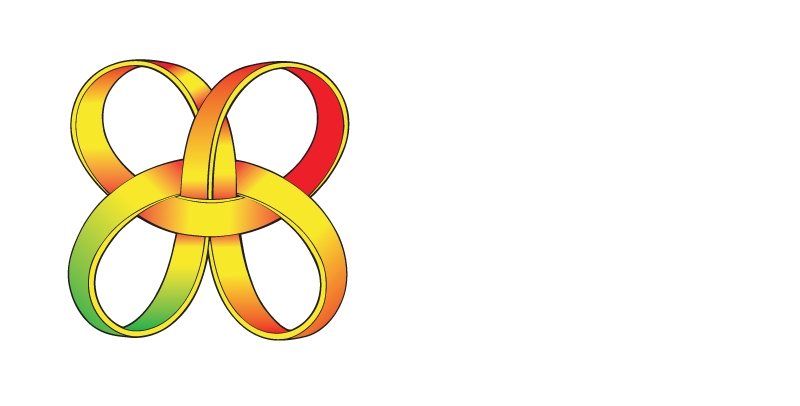 Ss[ld[asld[as
Działania Związku Miast Polskich 
od 1 stycznia do 22 listopada 2021
Białogard, fot. Archiwum UM
Przesłanie Zgromadzenia Ogólnego ZMP z 25 lutego br. online: Jesteśmy silni i skuteczni,gdy jesteśmy razem
2
Nowe miasta w Związku Miast Polskich
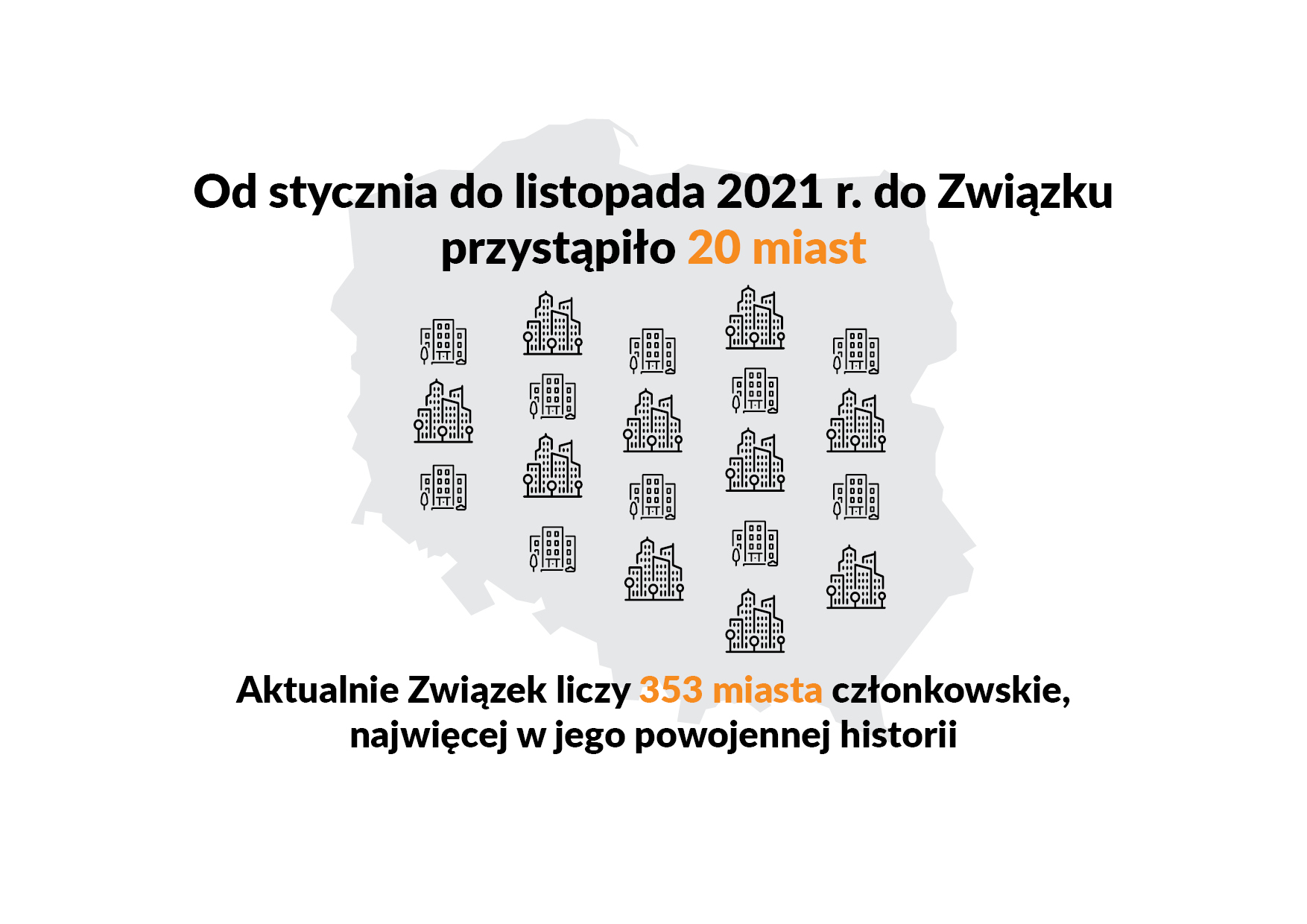 Muszyna ​
Otmuchów ​
Pyrzyce ​
Sejny ​
Tuszyn ​
Żarów ​
Nowy Dwór Mazowiecki ​
Opoczno ​
Sulejów ​
Kamieńsk
Żary 
Glinojeck 
Mikołów 
Łęczyca 
Grójec 
Głuszyca 
Polanica-Zdrój 
Góra 
Kańczuga
Koszyce
3
efekt kampanii ​„Jesteśmy silni i skuteczni, gdy jesteśmy razem” ​ prowadzonej w I kwartale 2021 r.
Wyzwania ZMP w 2021 roku
dalszy SPADEK DOCHODÓW związanych z ogłoszeniem programu „Polski Ład”

rekompensaty – kontrowersje dotyczące formy i wysokości 
naruszenie zasady samodzielności – niezgodność z art. 9 ust. 1 i 2 Europejskiej Karty Samorządu Terytorialnego
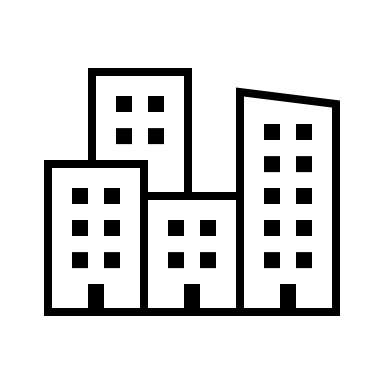 silne przejawy CENTRALIZACJI

problemy FINANSOWE

niedoszacowanie subwencji oświatowej 
skutki zmian w podatku PIT wprowadzonych w 2019 i 2020
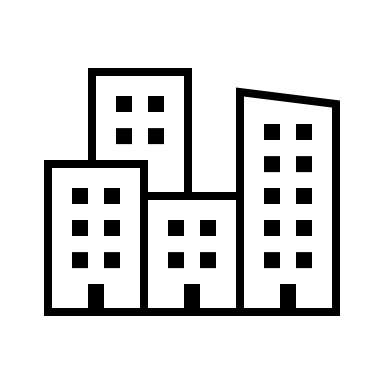 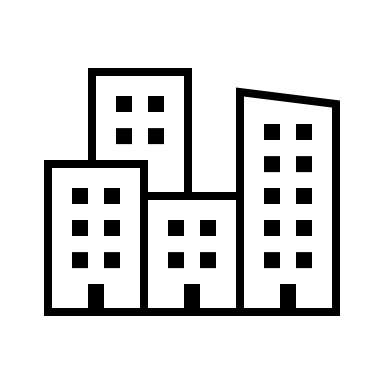 4
Struktury ZMP w czasie pandemii
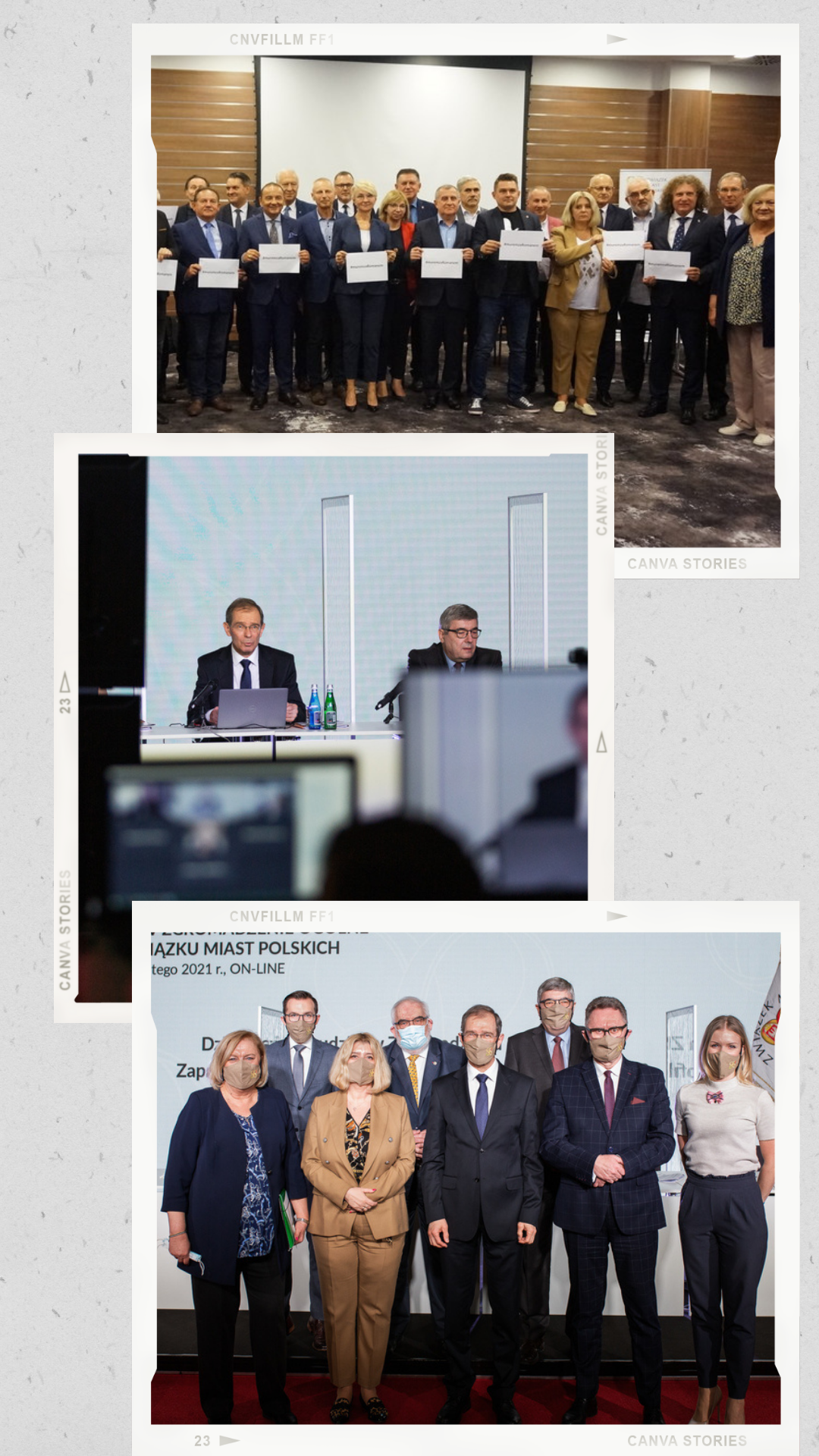 Zgromadzenie Ogólne ZMP online – 25.02

Zarząd ZMP

- do maja online – 6 posiedzeń 
- od maja w trybie hybrydowym – 5 posiedzeń - w Zduńskiej Woli (11.06), Mielcu (9.07), Tarnowie (27.08), Krakowie (24.09) i Białogardzie (22.10)
- listopad ponownie online (22.11)
- założenie przez Zarząd ZMP Fundacji MIASTO

4  spotkania miast członkowskich ZMP online
5
Struktury ZMP w czasie pandemii cd.
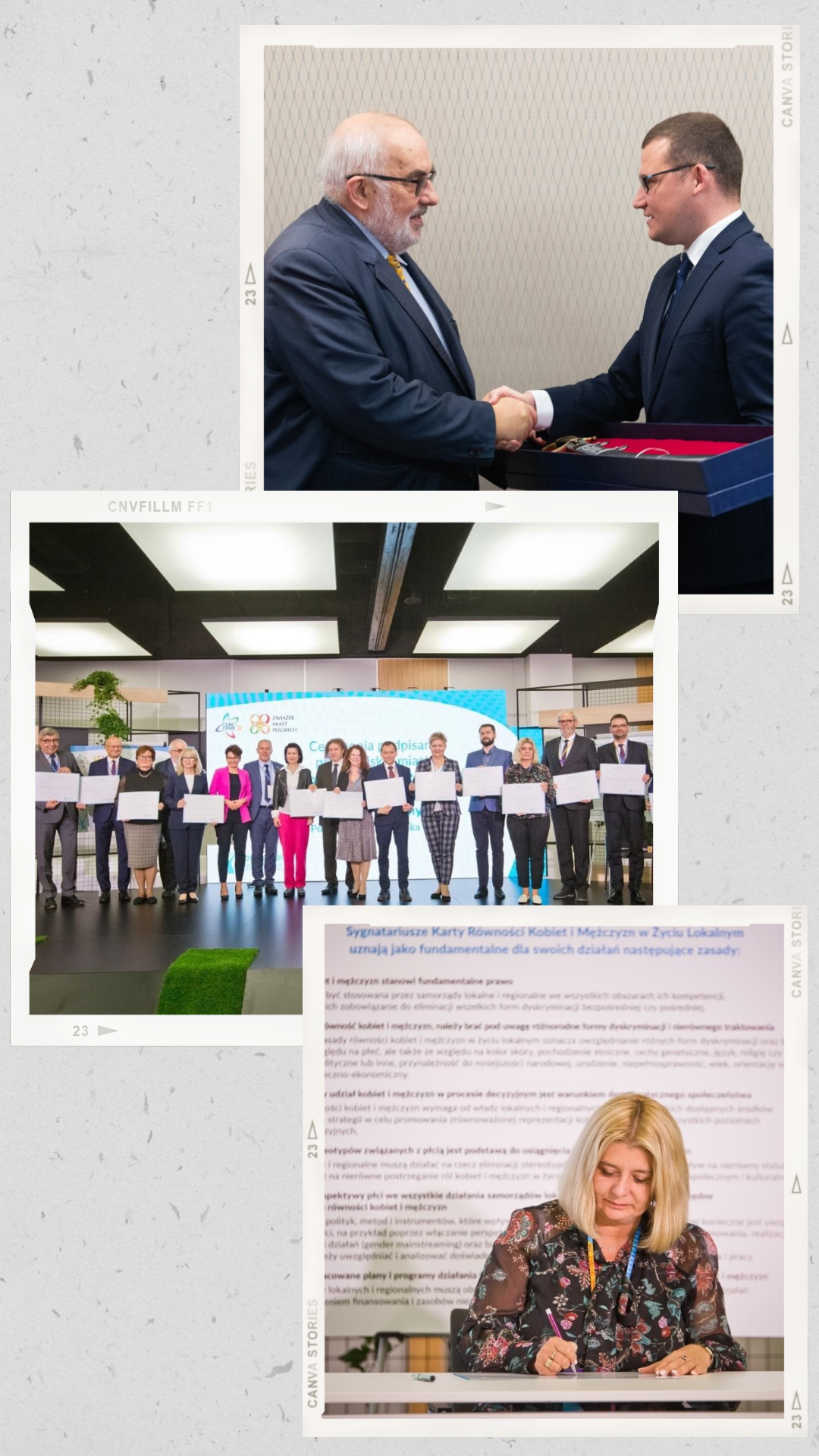 Udział przedstawicieli ZMP w pracach Komisji Wspólnej Rządu i Samorządu Terytorialnego i jej zespołów (zmiana na stanowisku sekretarza strony samorządowej KWRiST)

Komisje ZMP głównie online – 24 posiedzenia 

- najbardziej aktywne – Komisja Gospodarki Komunalnej – 8 posiedzeń oraz Komisja Praw Człowieka i Równego Traktowania – 6 posiedzeń 
(uroczystość podpisania przez 16 miast Europejskiej Karty Równości Kobiet i Mężczyzn w Życiu Publicznym)
6
Działalność legislacyjna w 2021 roku
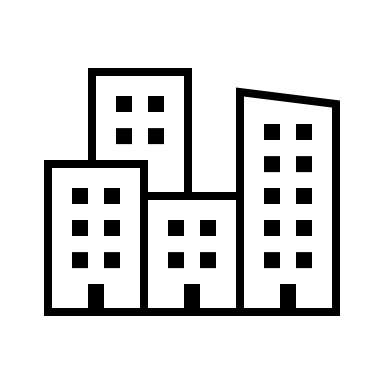 Głównym tematem działalności legislacyjnej w roku 2021 były finanse miast: 

senacki projekt zmiany ustawy o dochodach JST, oprac. przez ZMP (ubytki w PIT 2019 i 2020)

reakcje ZMP na program „Polski Ład”
- pierwsza zapowiedź rządu: „nie będzie żadnych rekompensat dla JST”
- lobbing legislacyjny i stanowiska Związku 
- kalkulator „Na Twój koszt”, konferencje prasowe, briefingi, publikacje medialne 
- ostatecznie uzyskaliśmy „wsparcie dla JST” – rekompensaty niewystarczające, ale są 
- dodatkowo program inwestycji strategicznych – dyskryminacja miast 
- akcja #wObronieMieszkańców przyjęcie apelu W obronie społeczności lokalnych i regionalnych 
  13 października w Warszawie (z udziałem blisko 1000 samorządowców) 

I konferencja strategiczna Finanse JST – wyzwania na trudne czasy, 19 października w Grudziądzu
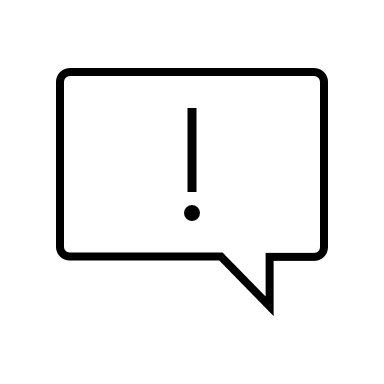 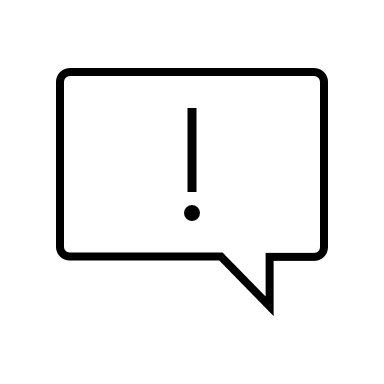 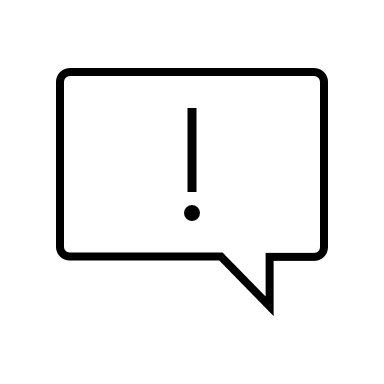 7
Działalność legislacyjna w 2021 roku cd.
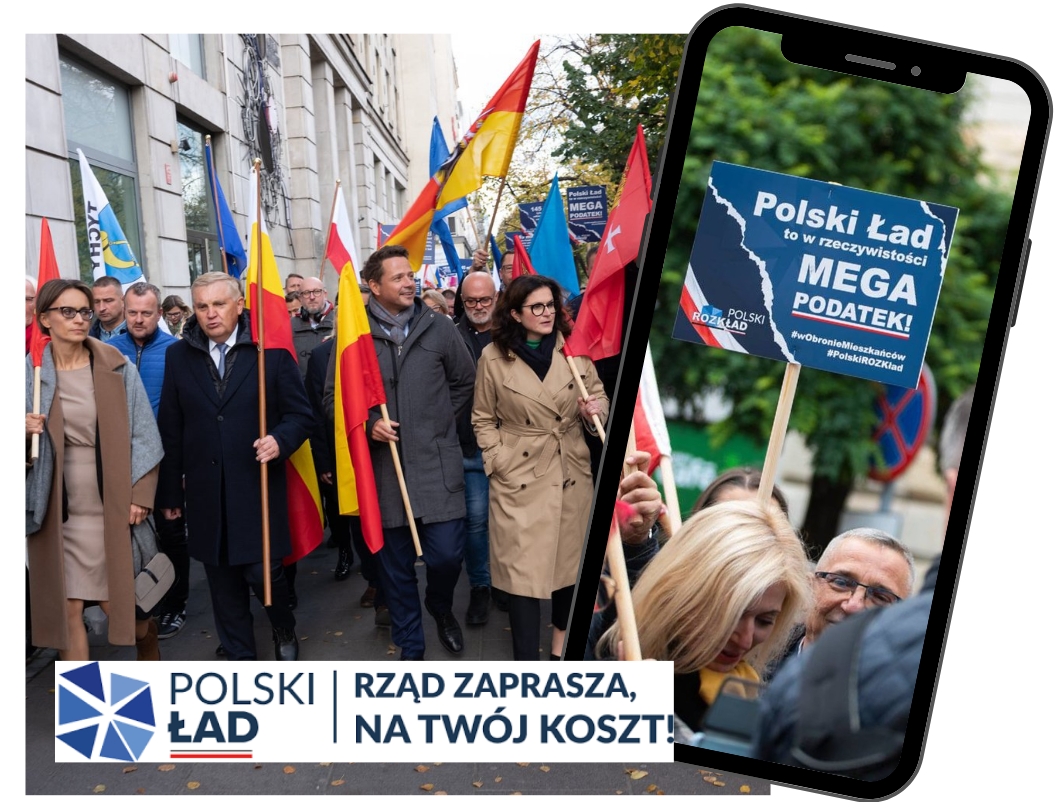 www.naTwójKoszt.pl
8
Inne działania ZMP
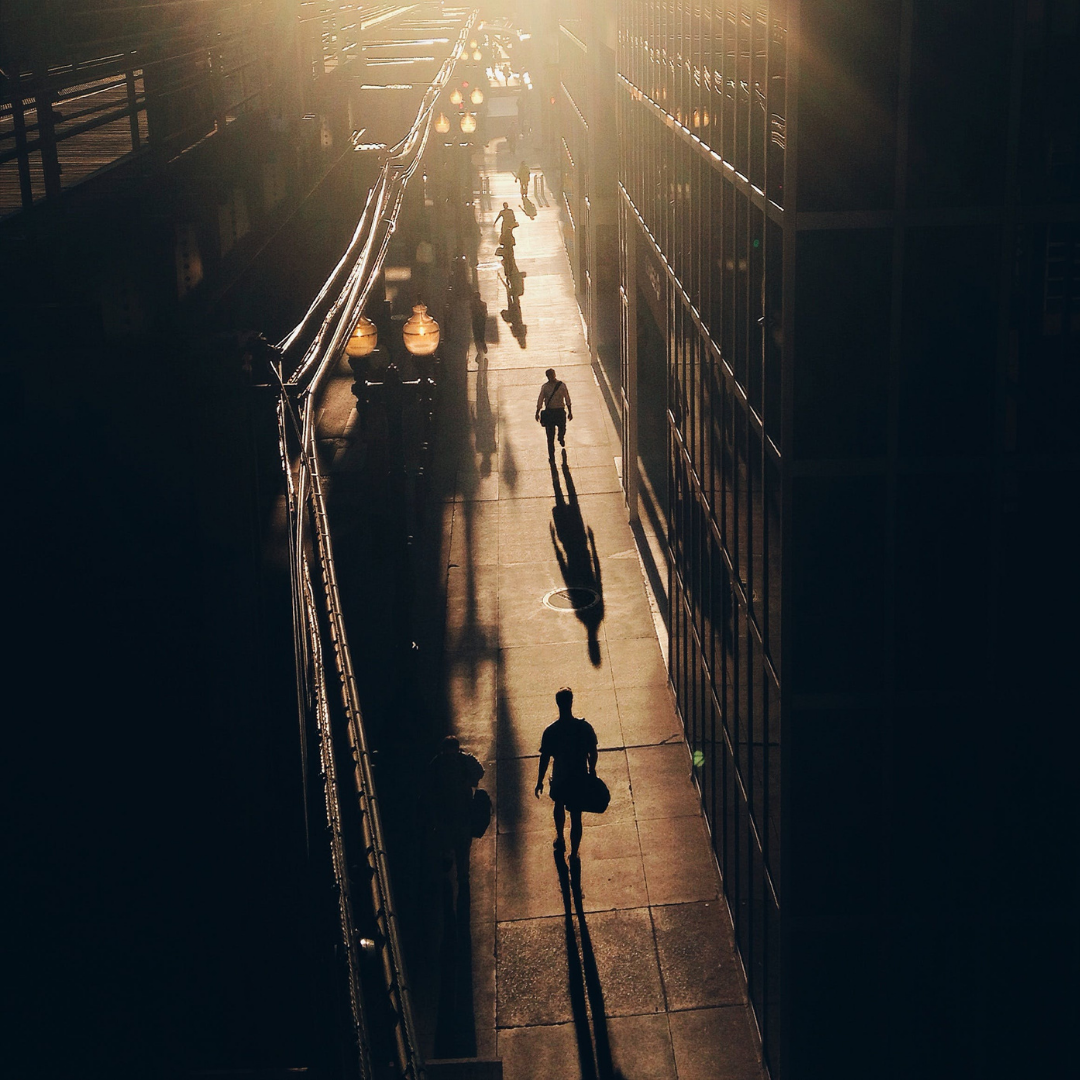 W 2021 roku Związek podjął też sprawy: 
podatku od nieruchomości od infrastruktury kolejowej (skutecznie - dziś w Senacie)
niedofinansowania oświaty (niewielki efekt)
projektu zmian w Prawie oświatowym (trwa)
wynagrodzenia pracowników samorządowych (skutecznie, choć inaczej niż w naszym projekcie)
gmin turystycznych i uzdrowiskowych (Senat)
Krajowego Planu Odbudowy (Bruksela…)
ochrony zdrowia (powstrzymana centralizacja)
nowelizacji ustawy o utrzymaniu czystości i porządku w gminach (częściowo skutecznie)
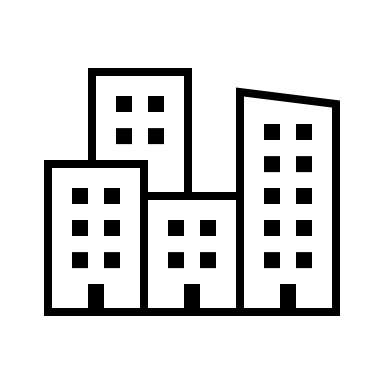 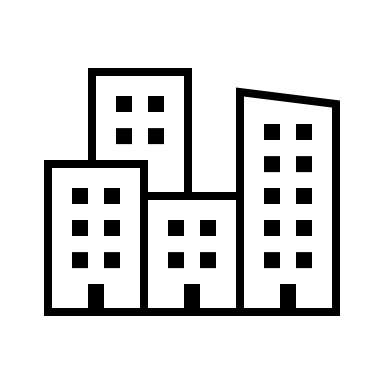 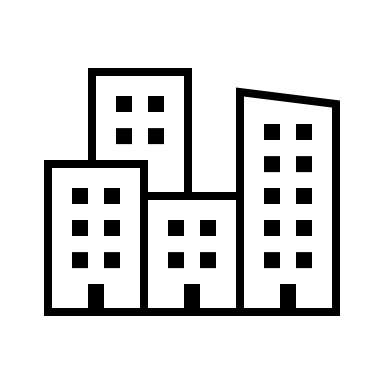 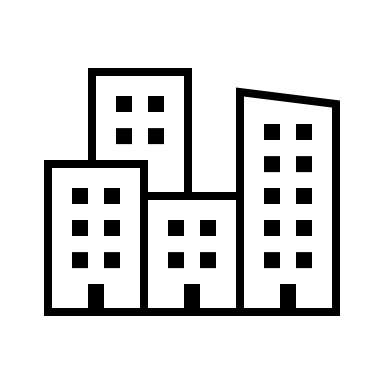 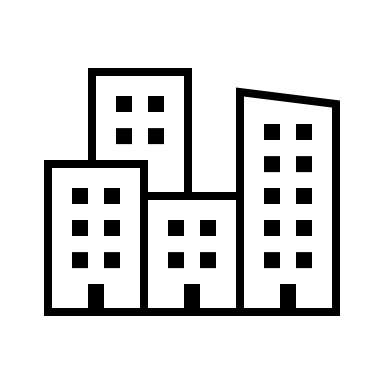 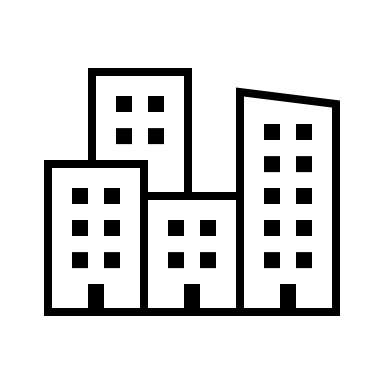 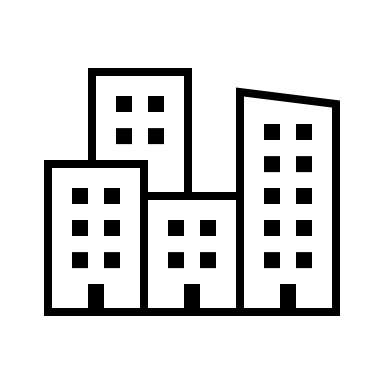 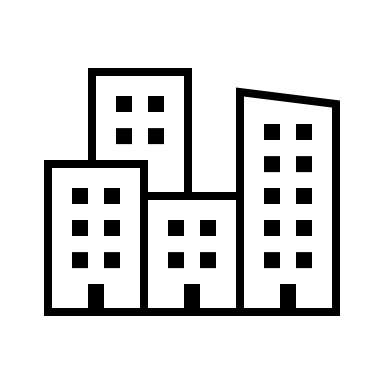 9
Inne inicjatywy legislacyjne i medialne ZMP
spotkanie przedstawicieli miast i mediów we Wrocławiu pod hasłem „Miasta dla czystego powietrza” (raport o zaangażowaniu samorządów miast w ograniczenie zanieczyszczeń powietrza)

współpraca z Izbą Gospodarczą Wodociągi Polskie (IGWP) – problem uzgadniania taryf z PG Wody Polskie oraz z Izbą Gospodarczą Ciepłownictwo Polskie (IGCP) – trudna sytuacja ciepłownictwa
współpraca z IGCP oraz Krajową Izbą Gospodarki Odpadami na rzecz rozwiązania problemu zagospodarowania frakcji energetycznej z odpadów komunalnych
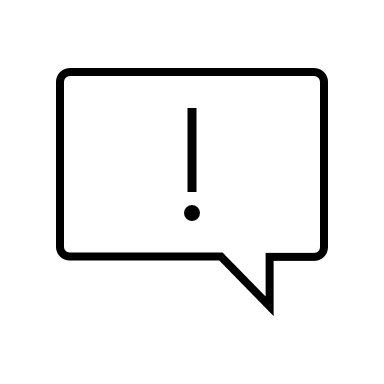 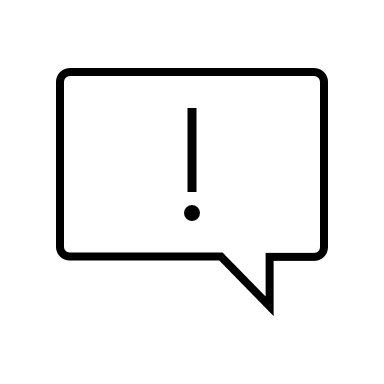 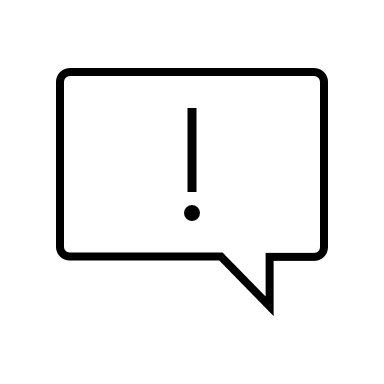 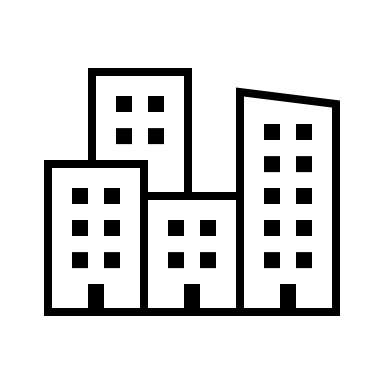 10
Wielka Lekcja Obywatelska
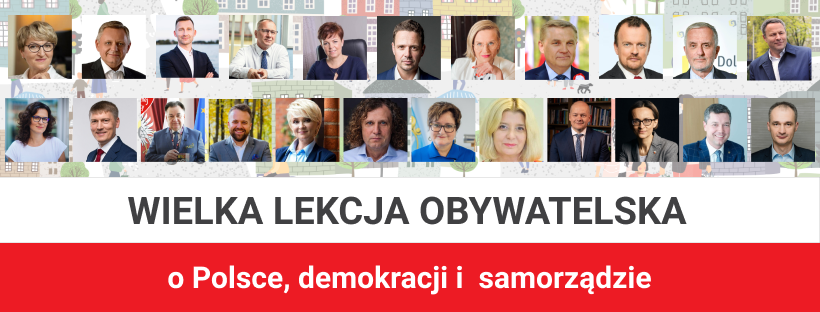 ILE  ROCZNIE  STRACI  TWOJA  GMINA  NA  PROGRAMIE "POLSKI  ŁAD"?
11
Wielka Lekcja Obywatelska
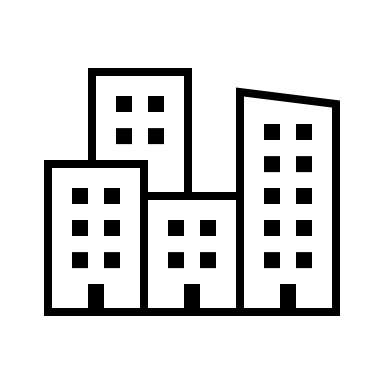 9 listopada o godz. 18.00 w przede dniu Święta Niepodległości

inicjatorzy - Związek Miast Polskich, Unia Metropolii Polskich, Fundacja Rozwoju Demokracji Lokalnej, Tak! Samorządy dla Polski, Wielkopolska Kierunek Europa, Dolny Śląsk Wspólna Sprawa, Łączy nas Samorząd, Stowarzyszenie Wspólna Polska

realizatorzy - kilkudziesięciu włodarzy miast i gmin, starostów i marszałków województw

cel - przypomnienie, że samorządność to sukces polskiej demokracji - ustroju opartego na trójpodziale władzy i zasadzie pomocniczości

zasięg - 800 tysięcy osób obserwujących!
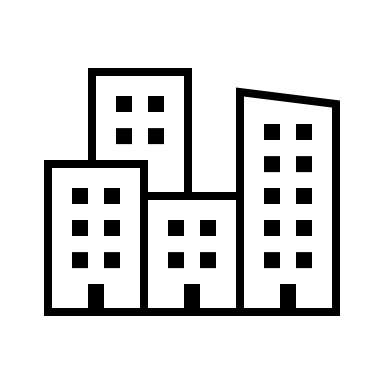 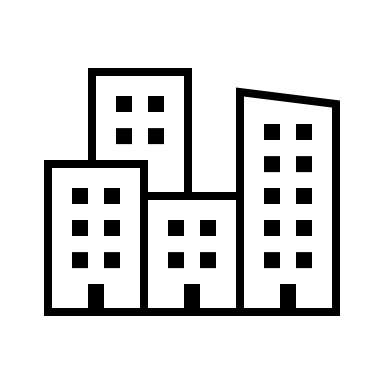 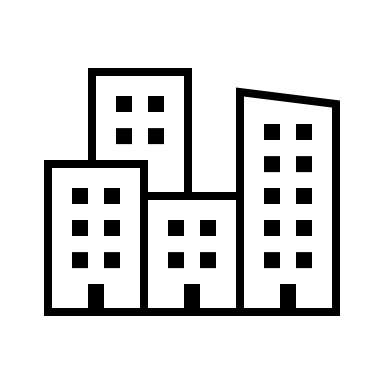 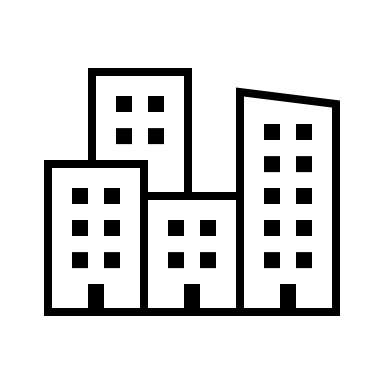 12
Projekty z miastami i dla miast
Wsparcie przedsiębiorczości rodzinnej

Udział mieszkańców w planowaniu przestrzennym 

URBACT 

​
Rozwój Lokalny (średnie miasta – norweski) 

Rozwój małych miast (CWD)

Monitoring usług publicznych (SMUP)

Samorządowy rynek pracy
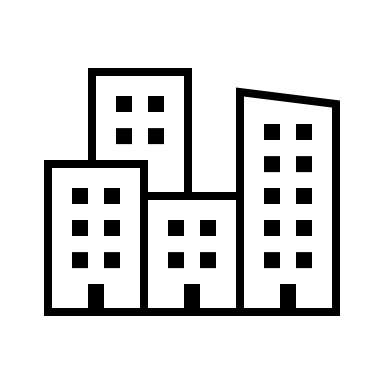 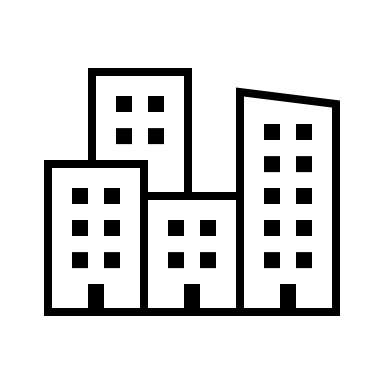 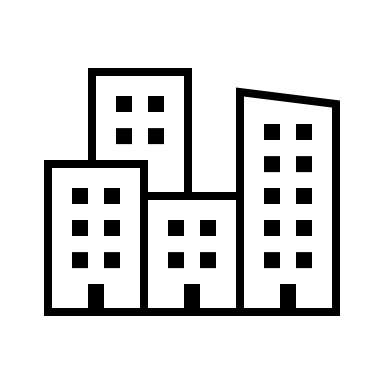 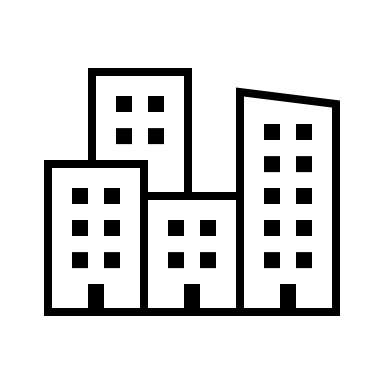 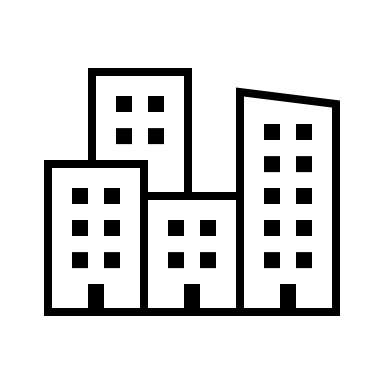 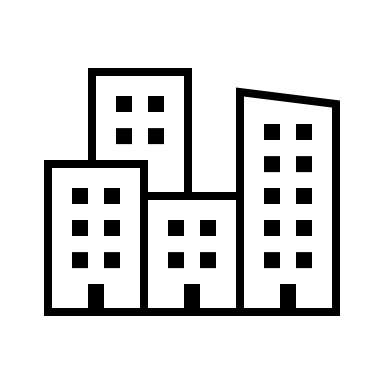 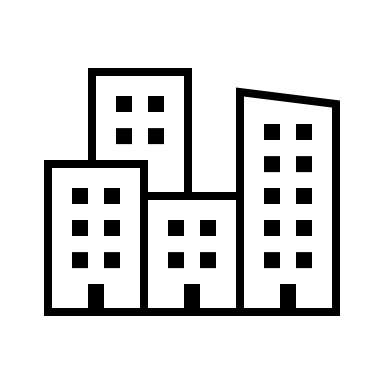 13
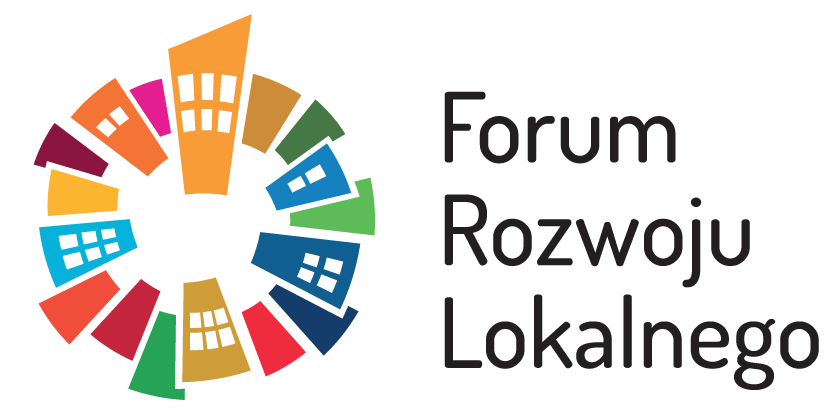 Forum Rozwoju Lokalnego
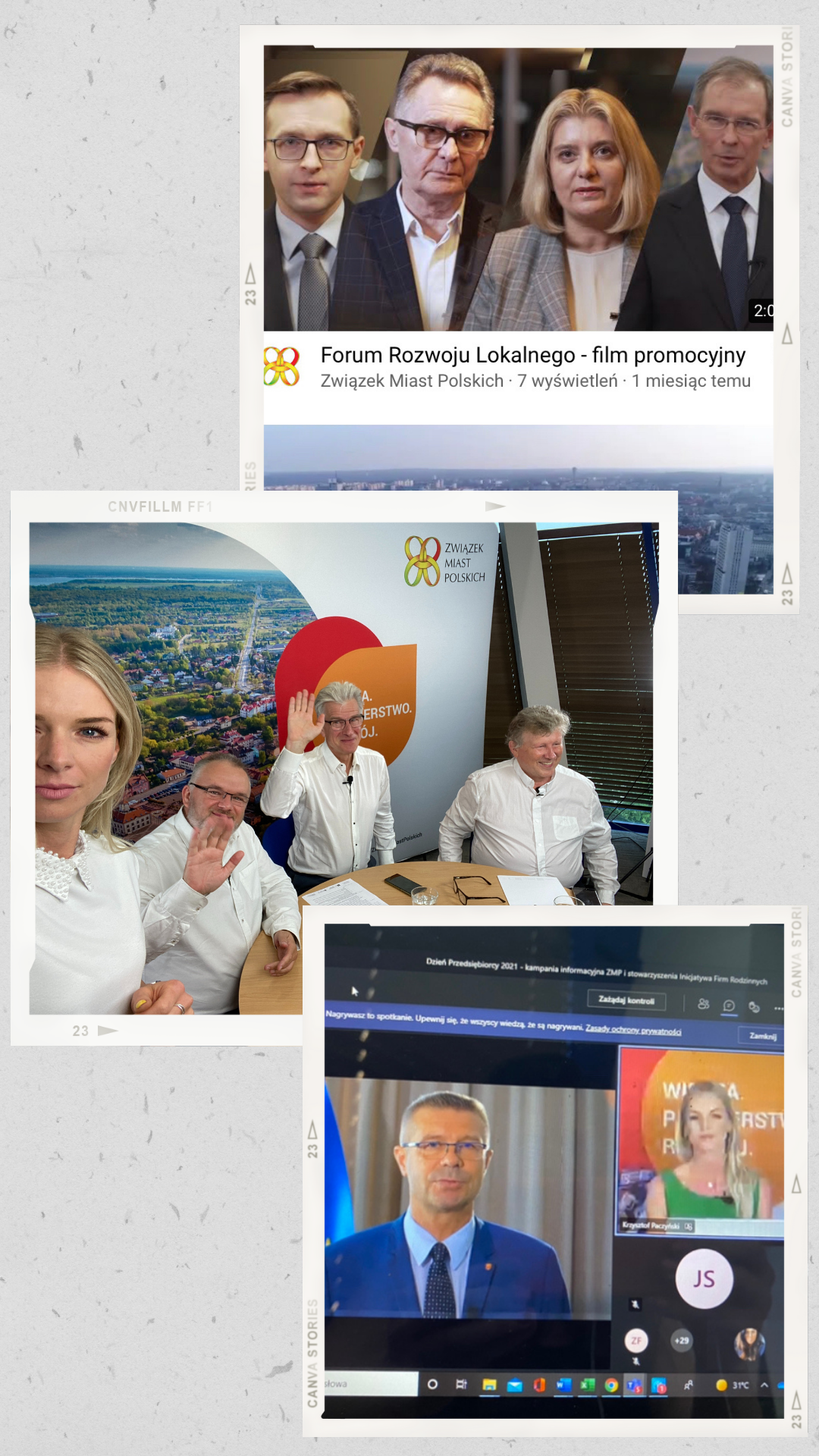 10 seminariów tematycznych w 2021
14 seminariów tematycznych w 2020 
ponad 7000 osób 

na www.forum-rozwoju-lokalnego.pl 

relacje, zapisy video, opisy 158 praktyk, 200 wypowiedzi ekspertów, 37 raportów i publikacji
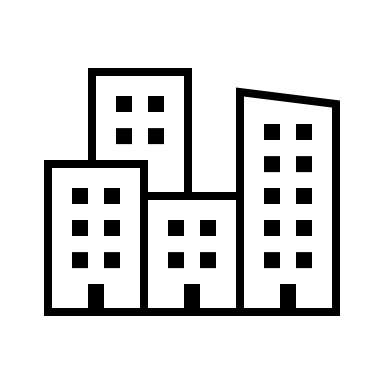 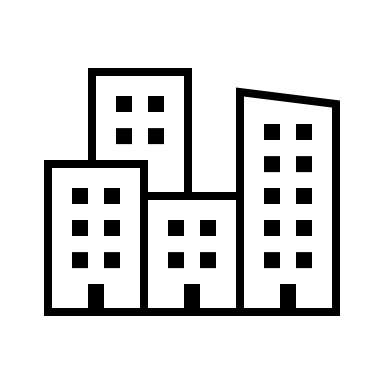 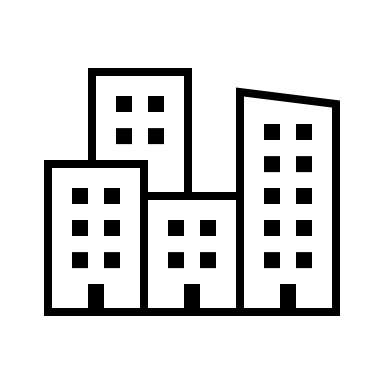 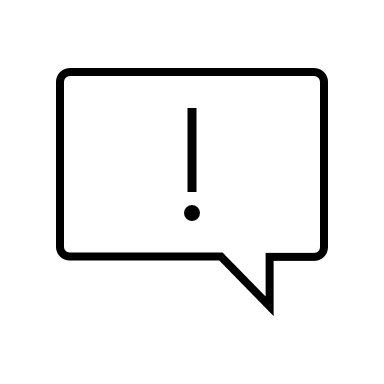 14
Przedsięwzięcia partnerskie
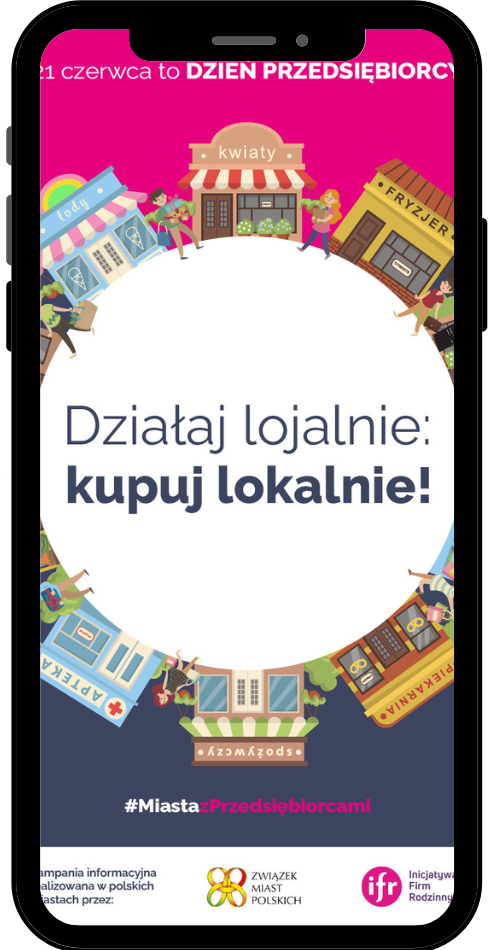 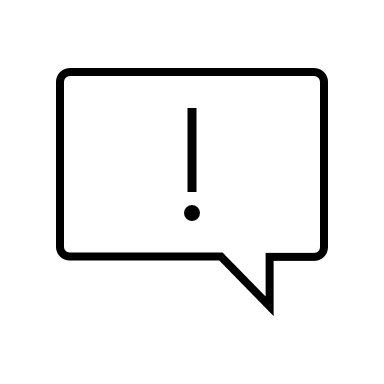 z Instytutem Rozwoju Miast i Regionów w Krakowie (aktualizacja Krajowej Polityki Miejskiej, prezentacji wyników tych prac podczas III Kongresu Polityki Miejskiej w Katowicach, 7-8 czerwca br., przygotowania do przyszłorocznego Światowego Forum Miast)

z redakcją dziennika „Rzeczpospolita” i tygodnika „Rzeczpospolita – Życie Regionów”:
    - debata w ramach E-Forum Liderów Samorządowych na temat przyszłości 
       samorządów 
    - sesja okolicznościowa „40 lat Samorządnej Rzeczpospolitej” 
- Ranking Samorządów 
- cykl publikacji dotyczących spraw i tematów ważnych dla samorządów miast 

ze Stowarzyszeniem Inicjatywa Firm Rodzinnych - kampania #MiastazPrzedsiębiorcami i wsparcie akcji „Działaj lojalnie: kupuj lokalnie!”

z Głównym Urzędem Statystycznym - akcja „Spisz się na medal”
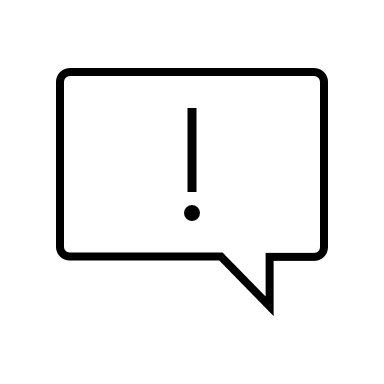 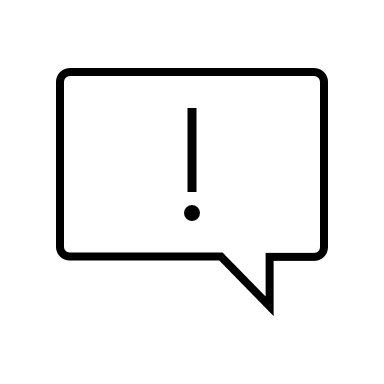 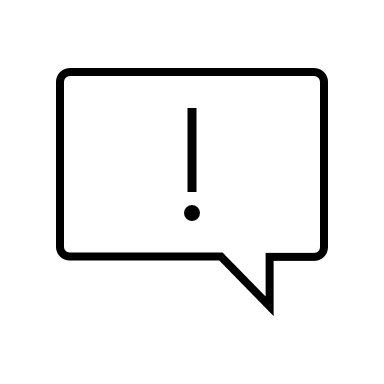 15
Wydarzenia międzynarodowe
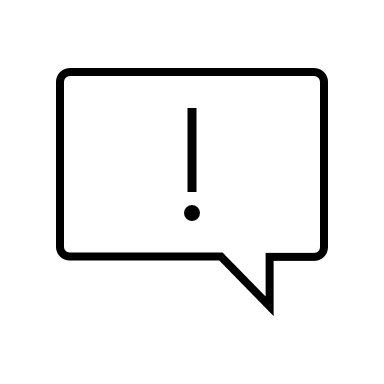 ​
30 kwietnia - webinarium – spotkanie francuskich i polskich samorządowców 

17 czerwca - konferencja „Sąsiedztwo zobowiązuje – 30 lat współpracy polskich i niemieckich samorządów”, w 30. rocznicę podpisania Traktatu o Dobrym Sąsiedztwie (film) 

24 sierpnia - życzenia na stronie ZMP z okazji 30-lecia niepodległości Ukrainy i okolicznościowy materiał
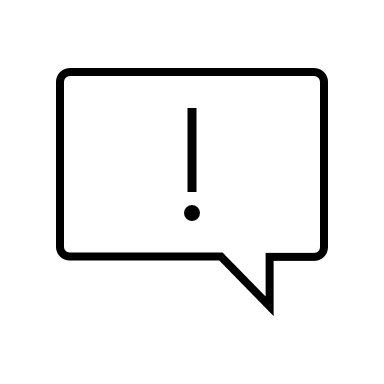 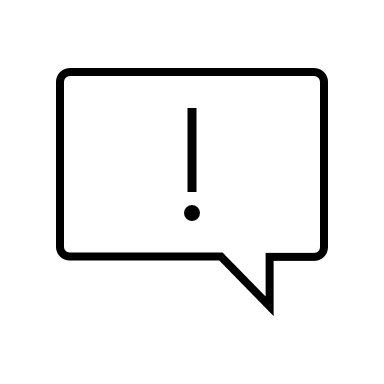 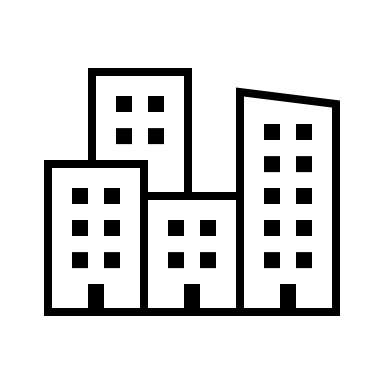 16
ZMP w mediach
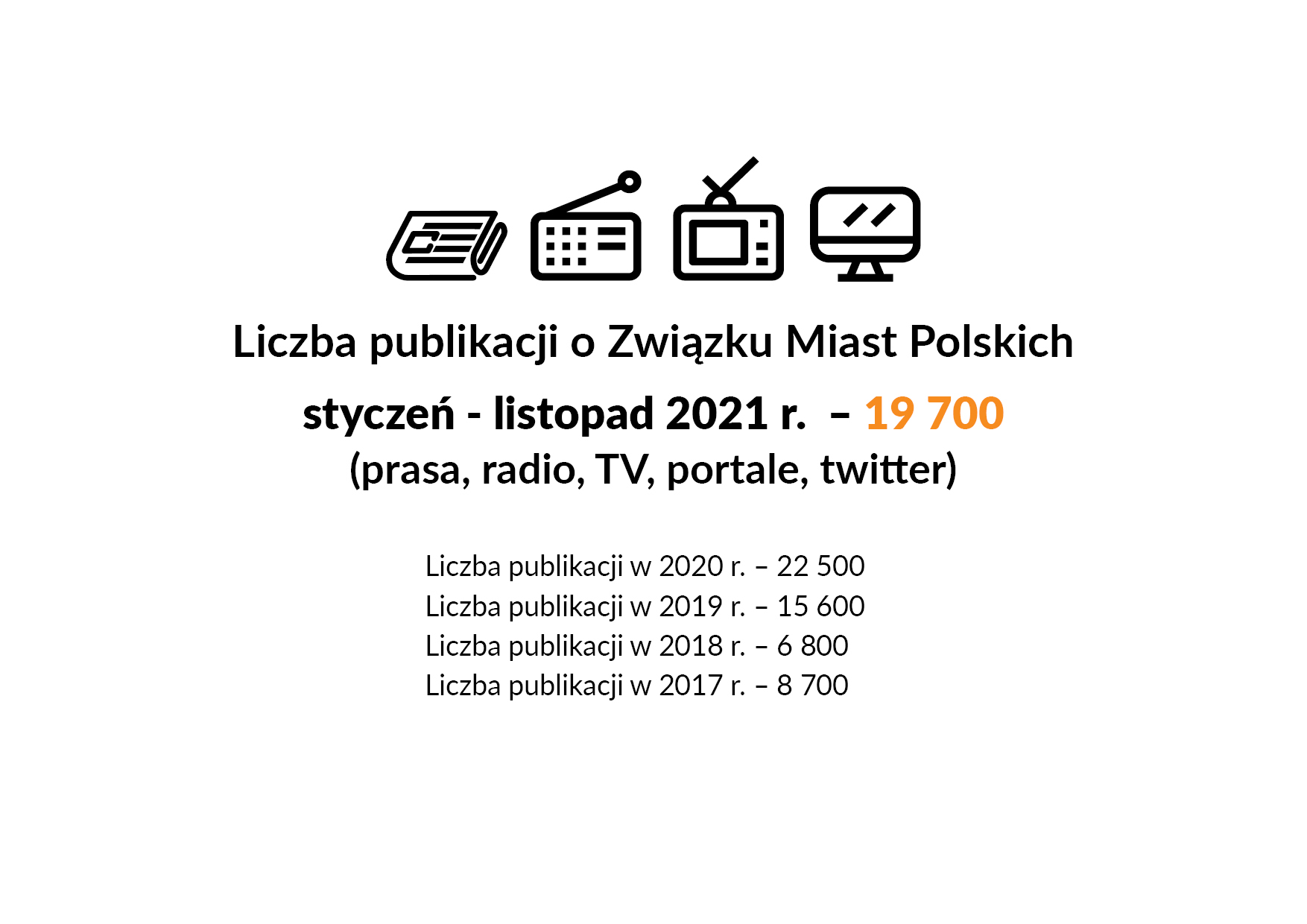 17
ZMP w mediach
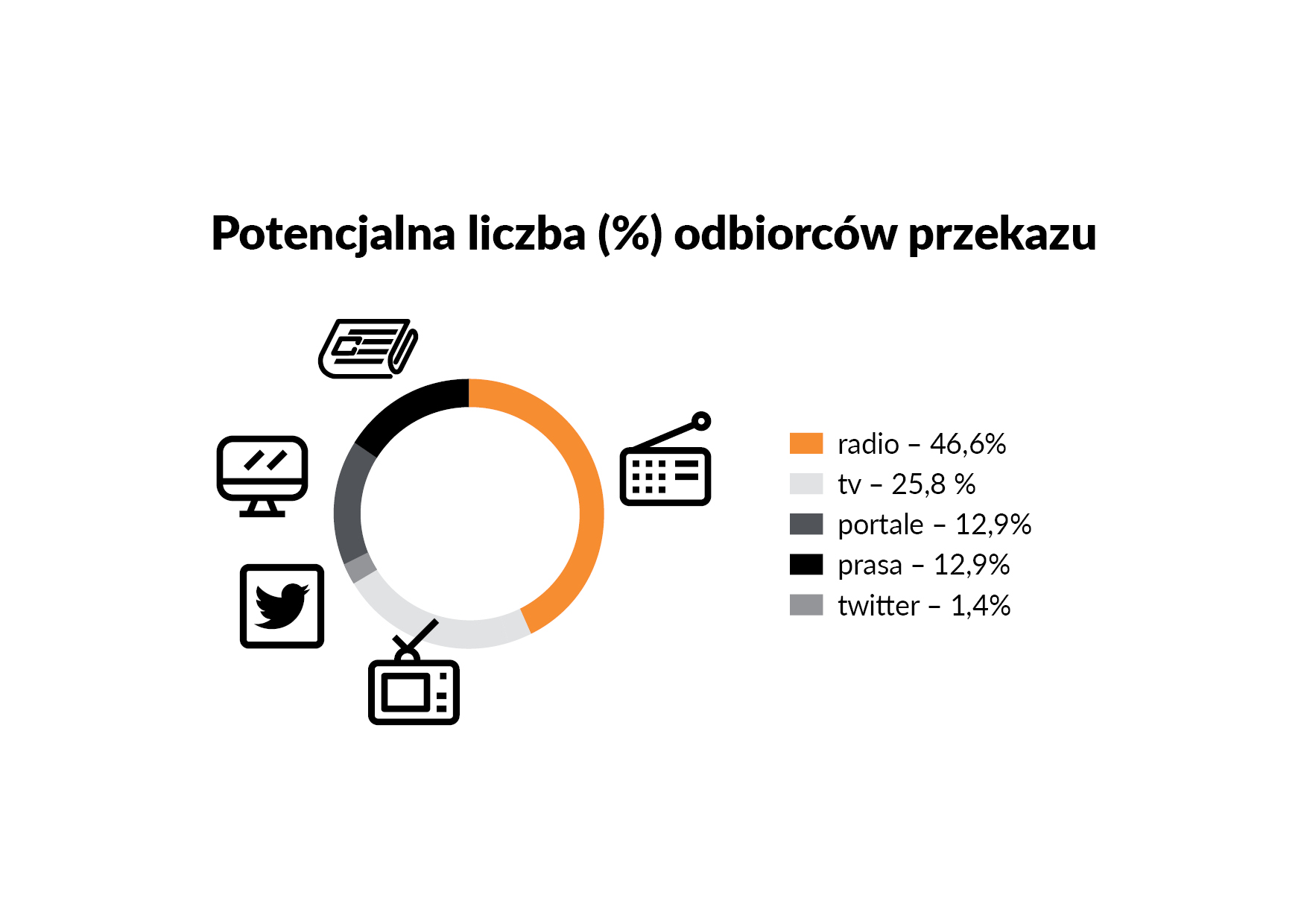 18
ZMP w mediach
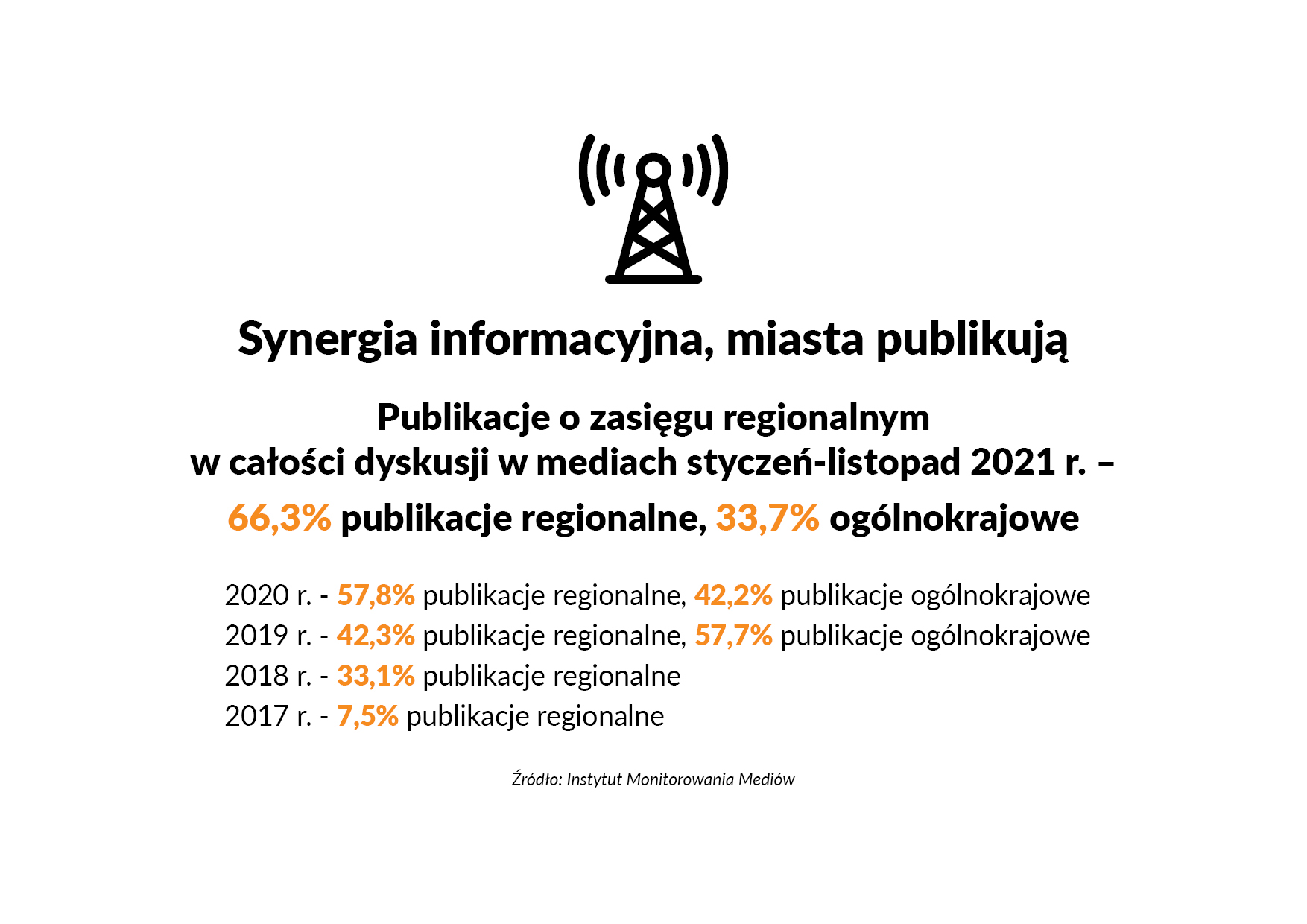 19
ZMP w mediach
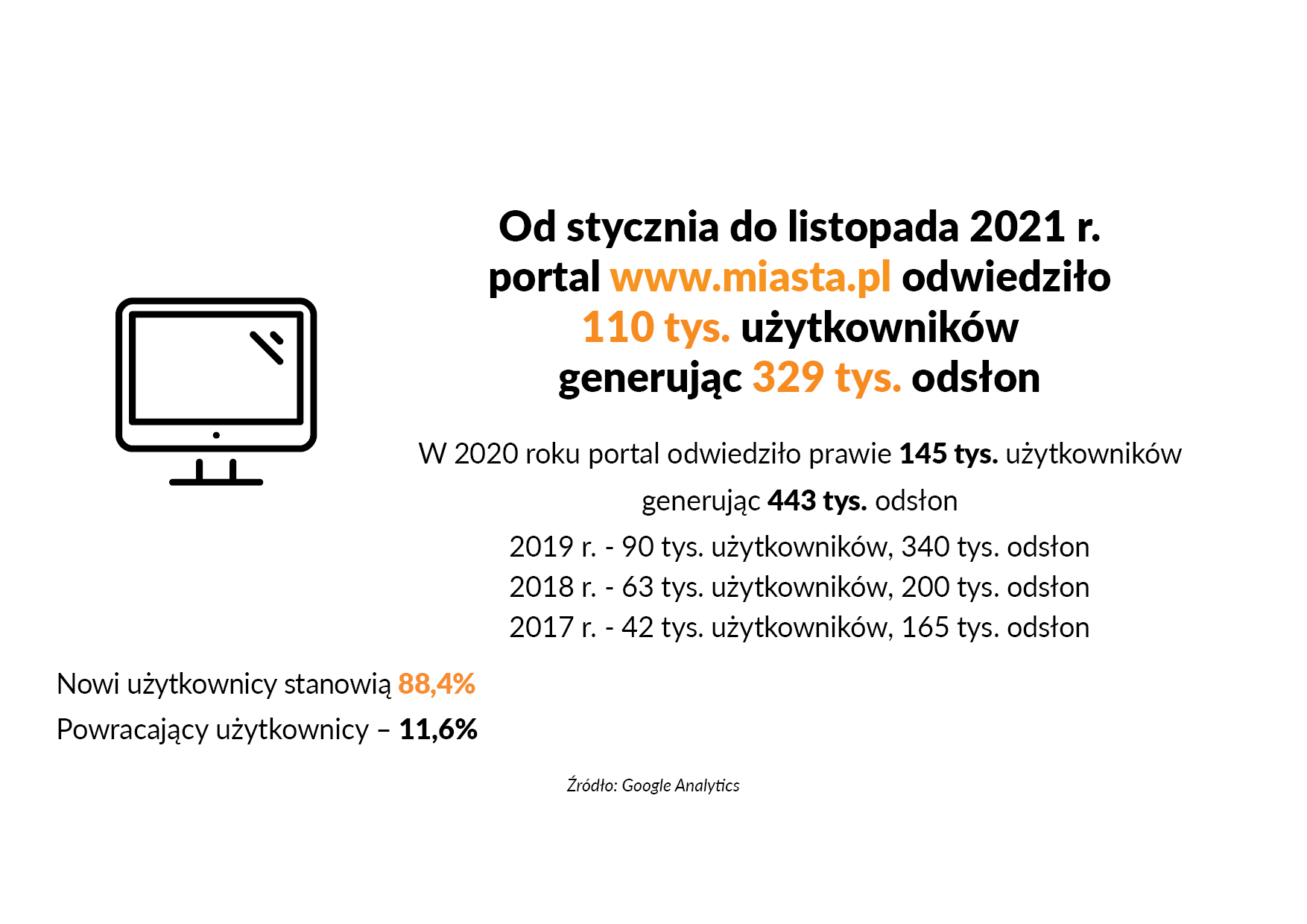 20
ZMP w mediach
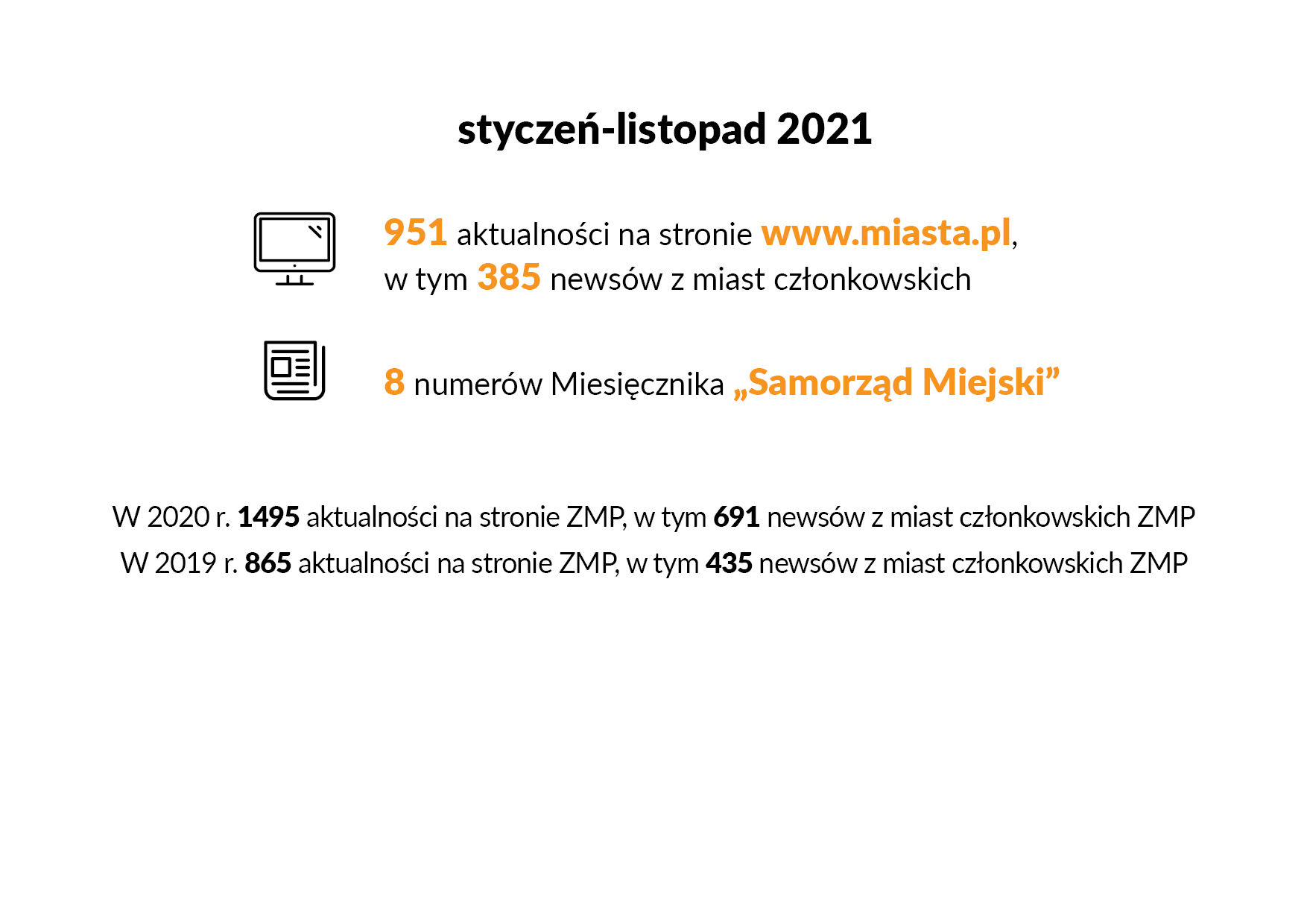 21
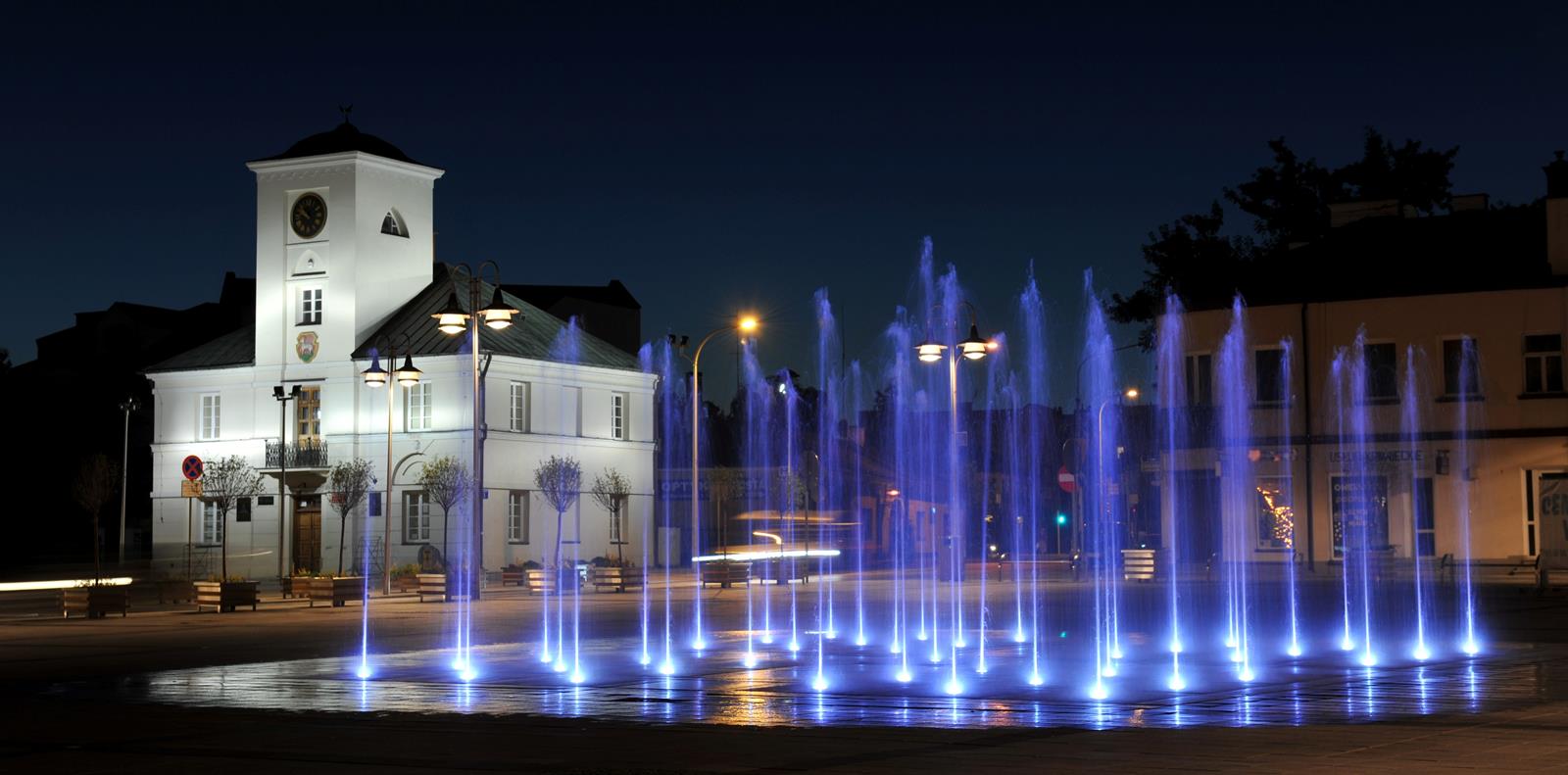 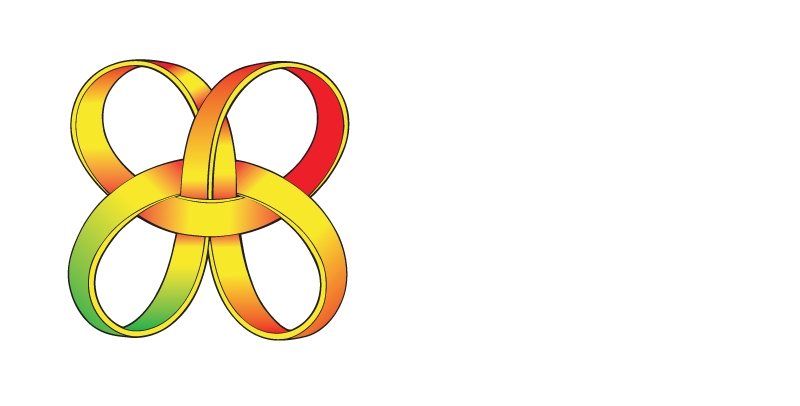 Dziękujemy za uwagę!
Dziękujemy za uwagę!
22
Piaseczno, fot. Piotr Michalski